Óbitos & Votos
Um estudo didático com os dados da COVID-19
Paulo Wenderson Teixeira Moraes
Prof. Titular UNEB
When I Heard the Learn’d Astronomer
By Walt Whitman, 1892

When I heard the learn’d astronomer, 
When the proofs, the figures, were ranged in columns before me, 
When I was shown the charts and diagrams, to add, divide, and measure them, 
When I sitting heard the astronomer where he lectured with much applause in the lecture-room, 
How soon unaccountable I became tired and sick, 
Till rising and gliding out I wander’d off by myself, 
In the mystical moist night-air, and from time to time, 
Look’d up in perfect silence at the stars.
 
  
(WHITMAN, 1993)
Quando Eu Ouvi o Astrônomo Entendido
By Walt Whitman, 1892

Quando ouvi o astrônomo entendido,
Quando as evidências, os algoritmos, foram ordenados em tabelas diante de mim,
Quando me foram apresentados os mapas e diagramas a somar, dividir e mensurar,
Quando, sentado, ouvia o astrônomo muito aclamado, no auditório da conferência,
Senti-me logo inexplicavelmente cansado e nauseado,
Até que me levantei e saí, vagando sem rumo
No ar úmido e místico da noite, e repetidamente
Olhei, em silêncio perfeito, para as estrelas.
https://www.dain.art.br/obitosevotos
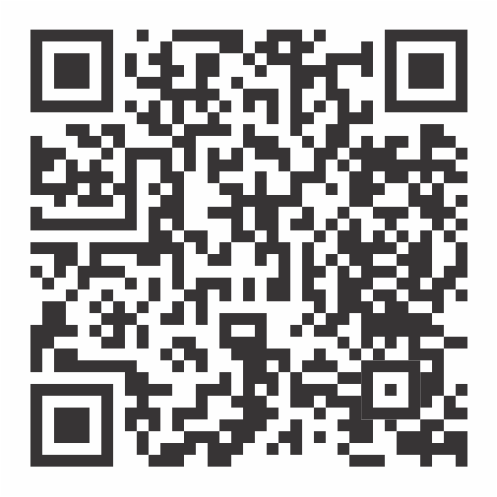 Tudo é narrativa?
O conhecimento é uma narrativa de efeito?
Ciência no Brasil: projeto sistematicamente interrompido.
Avaliação da Educação;
Colégio de Aplicação;
Martins Gonçalvez: O Calígula do Canela;
Pensamento de província X A grande Civilização Brasileira;
Darcy e a UNB: 
Por que não existe prêmio Nobel no Brasil?
Questões de probabilidade e do processo da construção do conhecimento científico: correlação entre o números de leitores e os prêmios científicos;
Para que serve a correlação e a Estatística?
Gestão de grandes números:
Gestão pública: administração da população;
Tomada de decisão;
Planejamento;
Aumentar a eficiência;
Efeito dos cortes de gastos com a pesquisa e utilização da Estatística:
Gestão precária;
Tomada de decisão sem critério racional;
Impossibilidade de planejamento;
Ineficiências
O que é uma média?
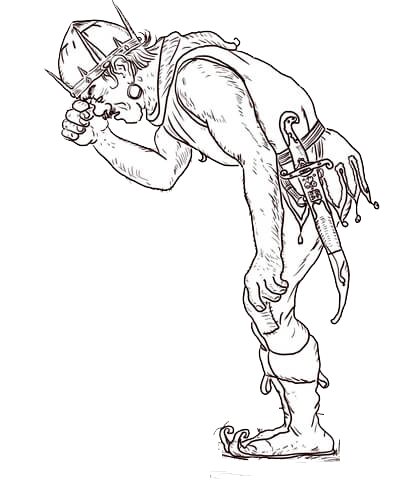 média
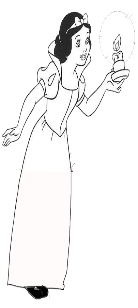 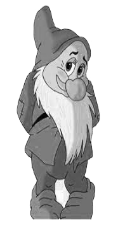 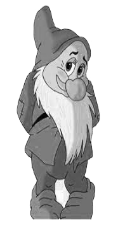 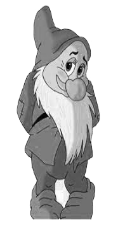 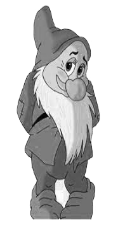 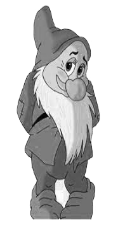 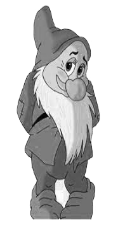 1,70
Gráfico 1: Cinderela escolherá entre os sete irmãos, um dos seis Anões ou o Gigante?
-1,80
Média 1,70
1,40
0,30
Gráfico 2: O desvio em relação à média dos seis anões e um gigante.
Gráfico 3: Nota 10 em português para 36 alunos.
Gráfico 4: Notas variadas em matemática para 36 alunos.
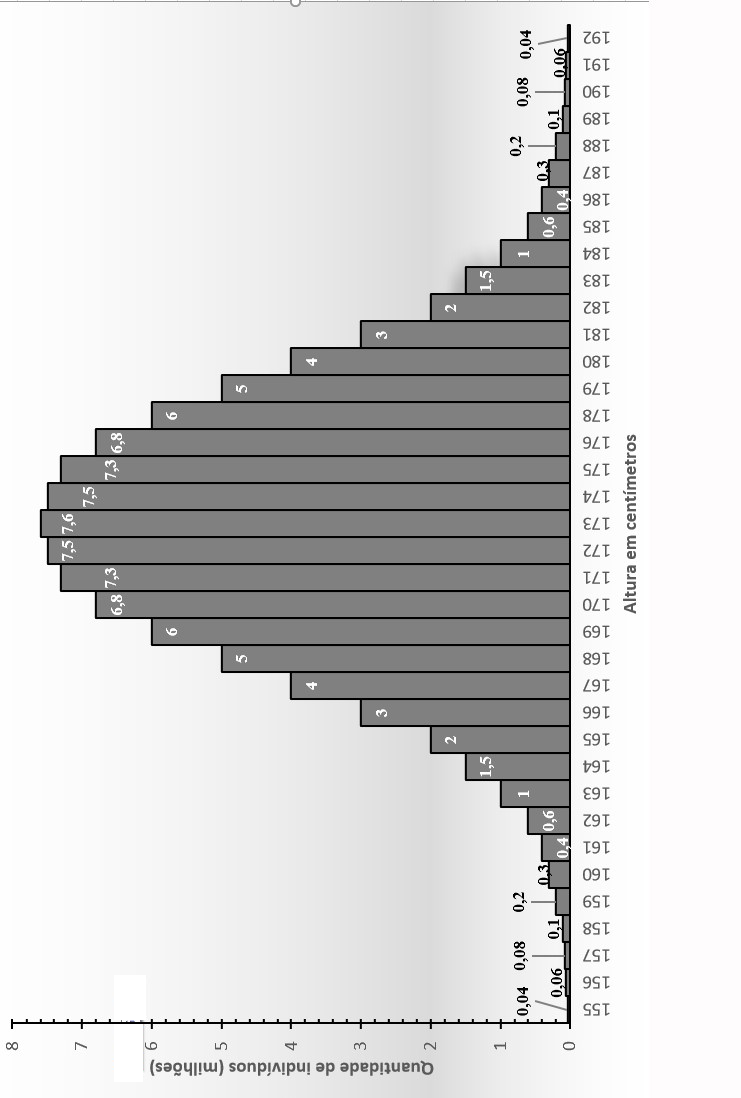 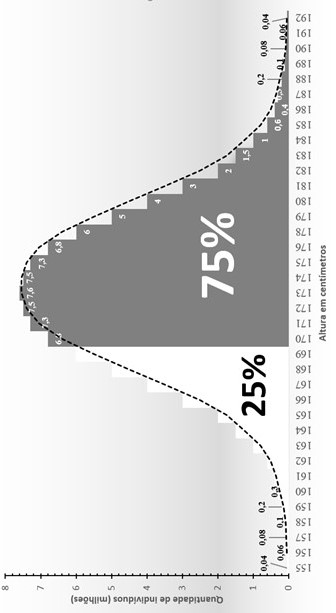 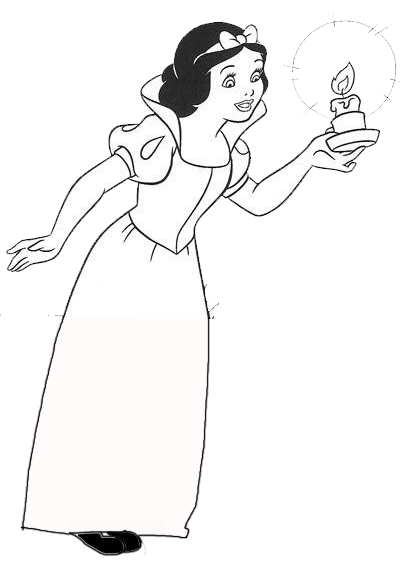 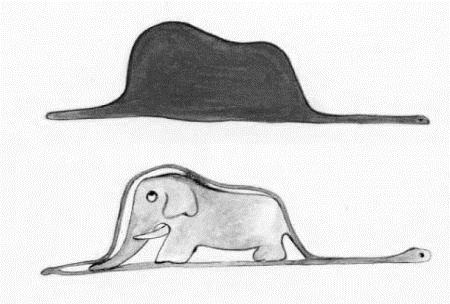 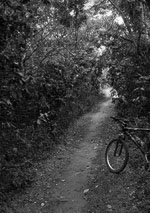 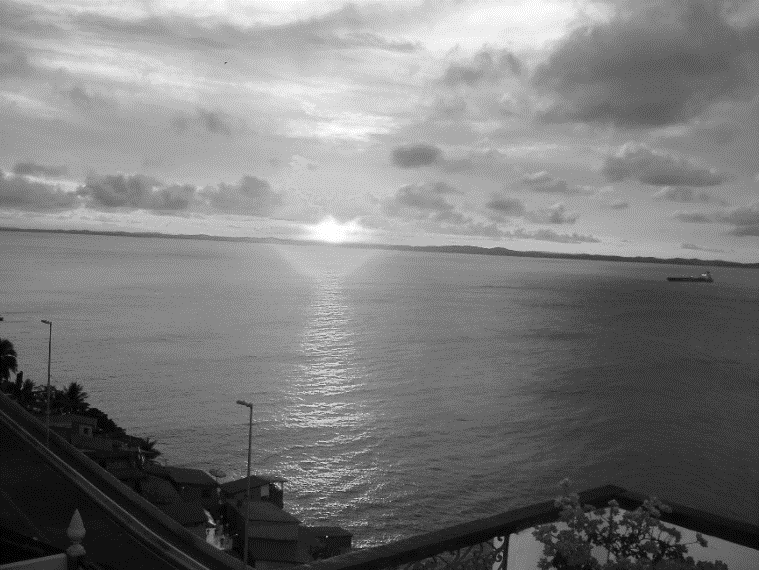 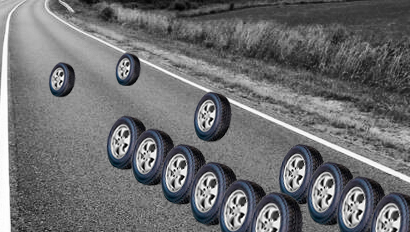 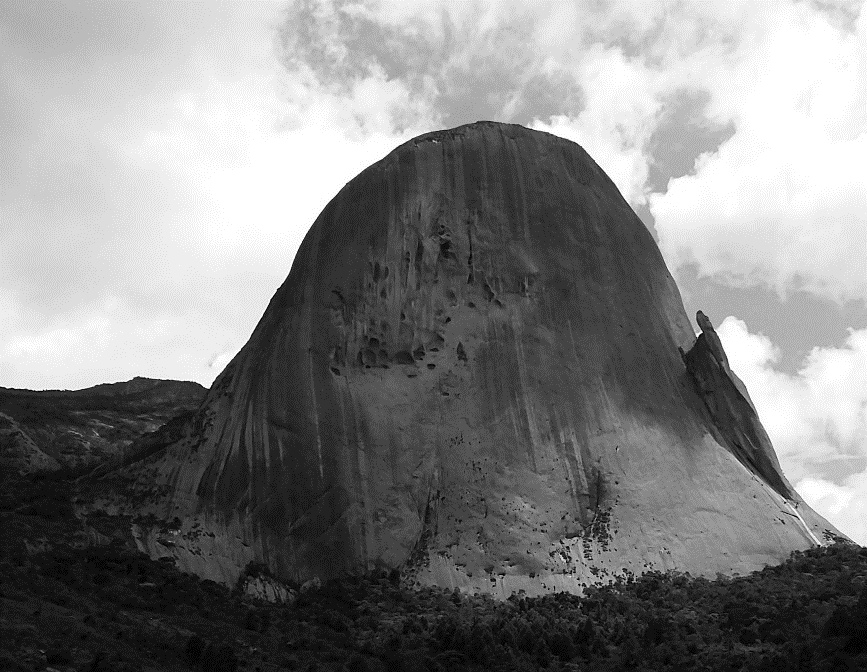 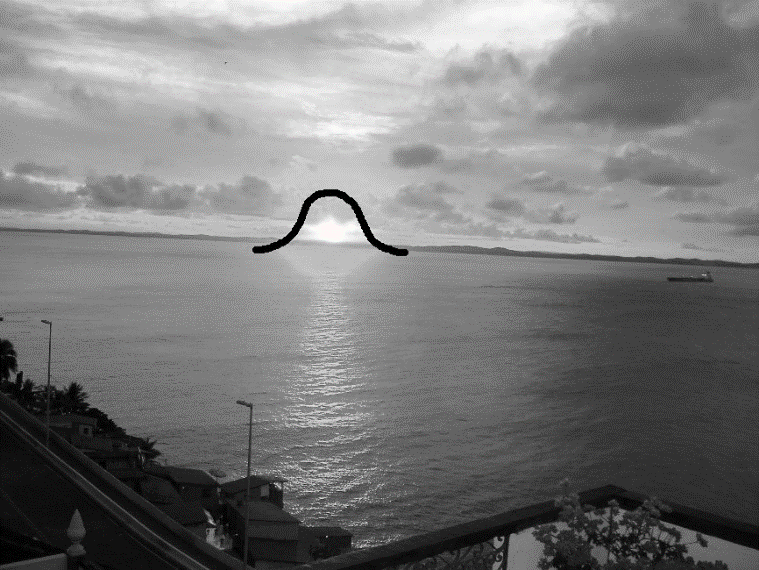 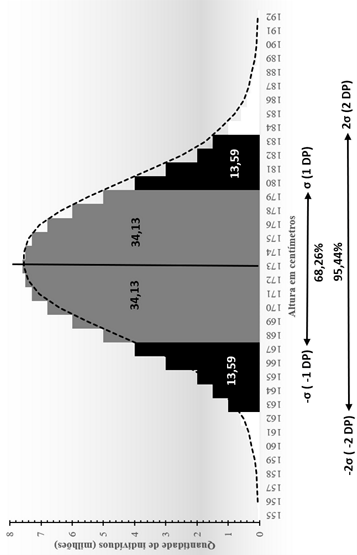 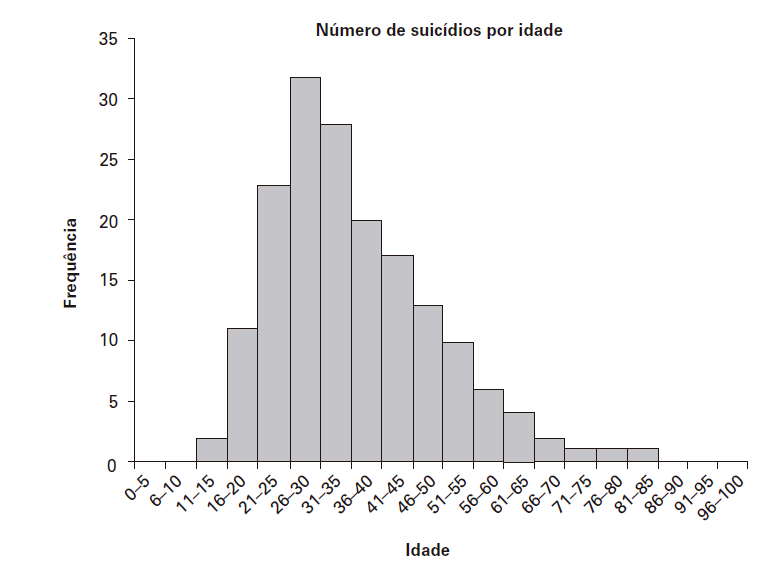 Gráfico 13: Distribuição de frequências mostrando o número de suicídios por faixa etária.
Fonte: Field (2009, p. 40)
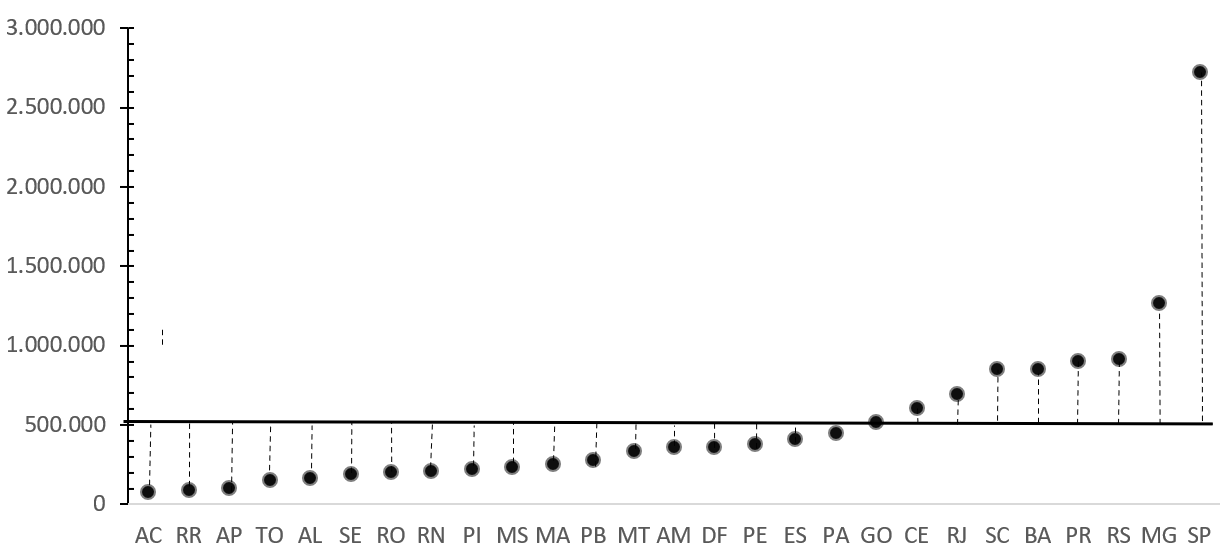 Número de casos de COVID-19 até 16/04/21
Gráfico 14: Casos de COVID-19 por Estado, Brasil, 2021.
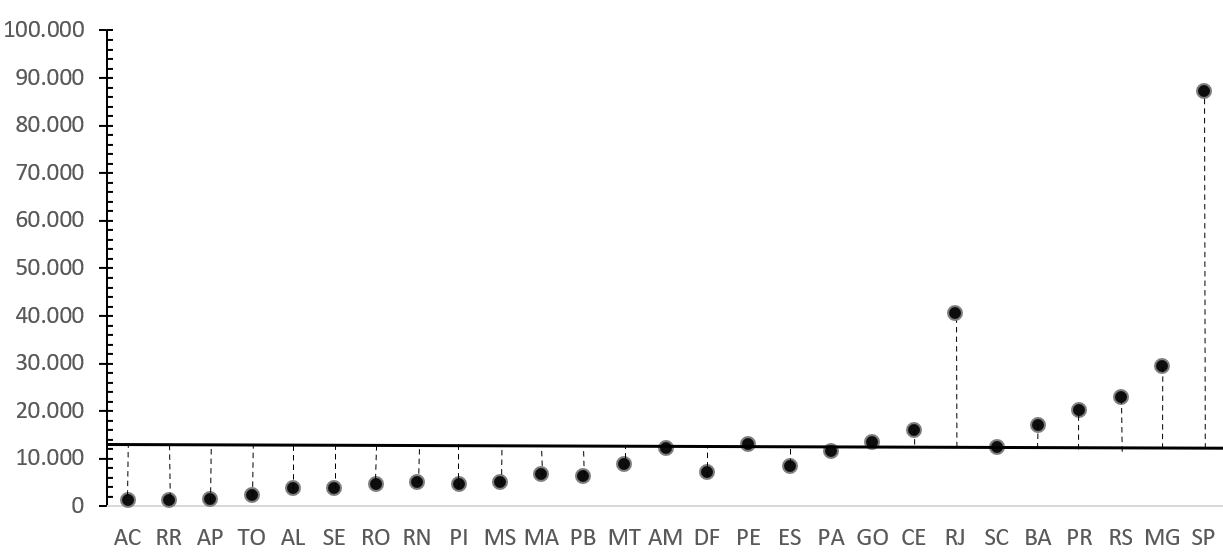 Número de Óbitos por COVID-19 até 16/04/21
Gráfico 15: Óbitos por COVID-19 por Estado, Brasil, 2021.
ACRE
SÃO PAULO
ÓBITOS
VOTOS
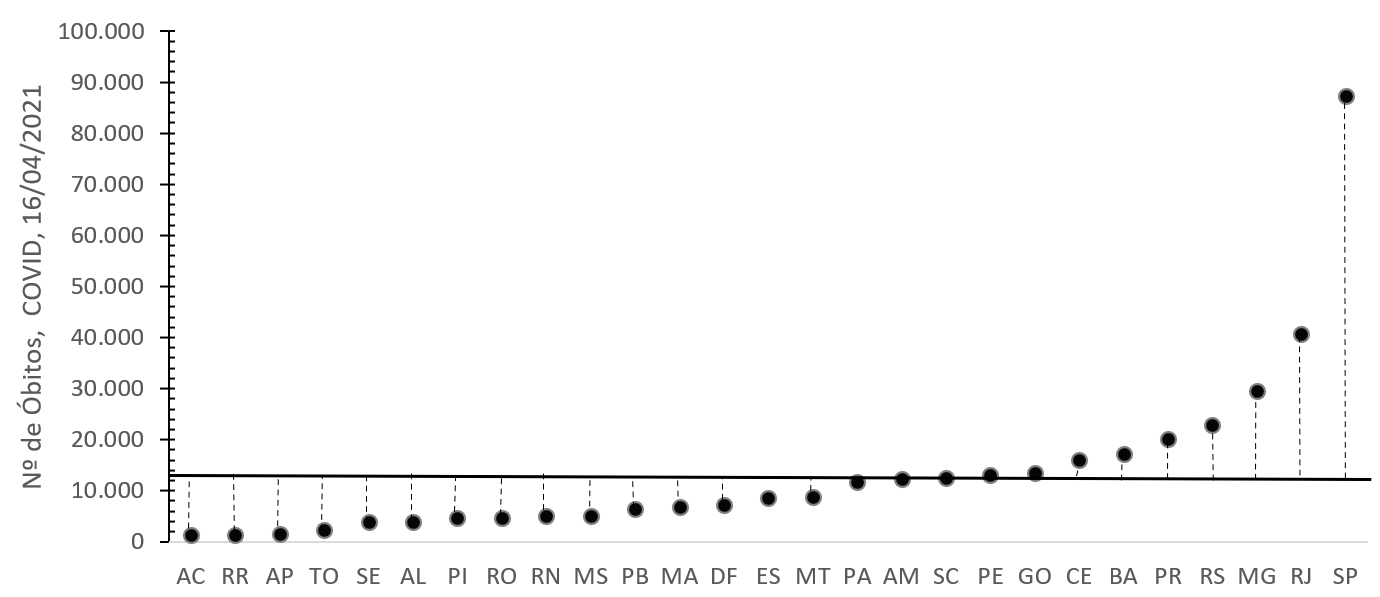 Gráfico 18: Desvio da média de óbitos por COVID-19 por Estado, Brasil, 16/04/2021.
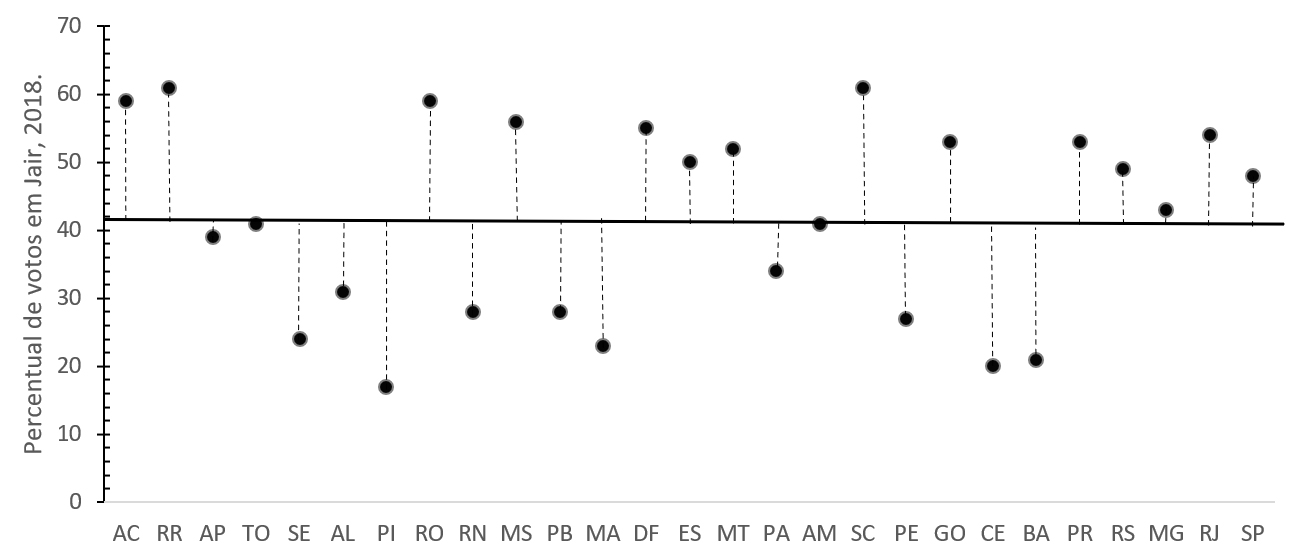 Gráfico 19: Desvio da média do percentual de votos em Bolsonaro, por Estado, 2018.
O que é uma correlação?
É uma narrativa?
É uma Observação de uma tendência entre fenômenos?
Comparação sistemática do desvio em relação à média de variáveis?
É um modelo baseado na média que avalia a variação associada de duas variáveis?
Basta apresentar o “R” de Pearson...
“R” de Pearson
1
-1
0
R= 0,73
Tamanho da população
R= 0,97
R= 0,98
Nº
casos
Nº
óbitos
R= 0,95
Figura 1: O tamanho da população influenciando a correlação entre “Casos” e “Óbitos”.
338
M=282,2
227
Gráfico 1: Desvio da média do percentual de votos em Bolsonaro, por Estado, em ordem decrescente 2018.
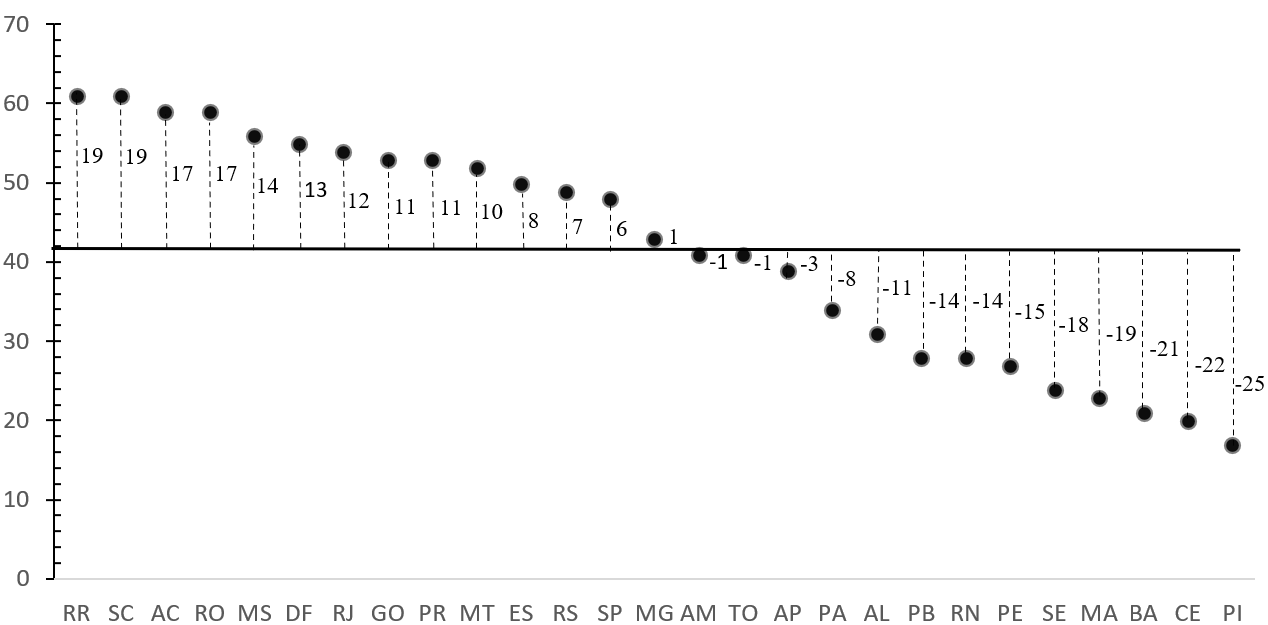 Média
Votos em Jair Bolsonaro (%)
Fonte: TSE
Gráfico 2: Desvio da média de óbitos por 100 mil Habitantes, por Estado, 02/12/21.
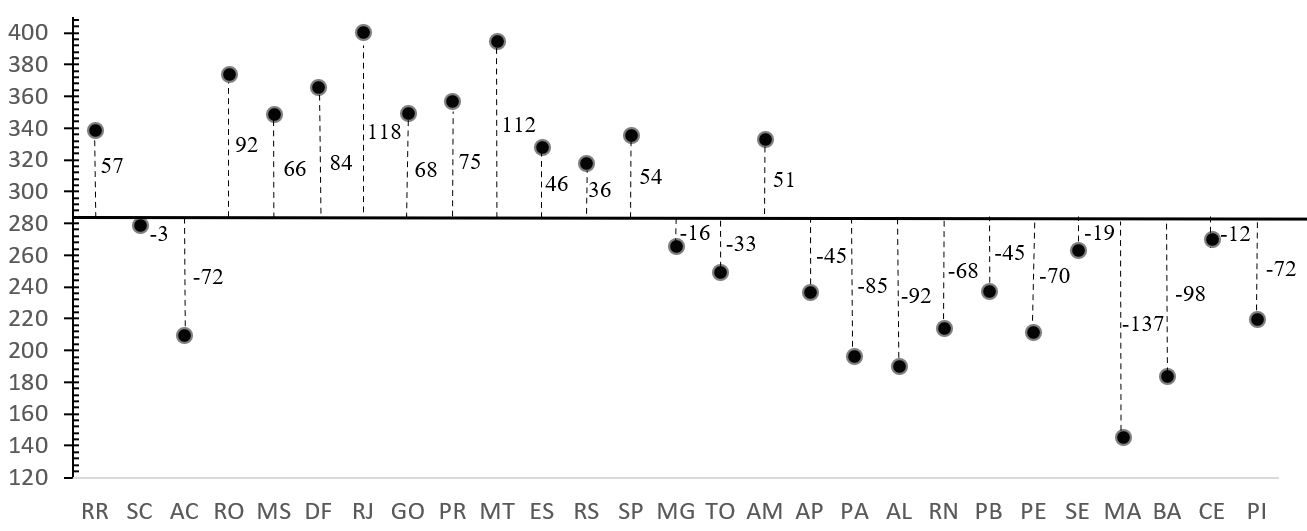 Óbitos por 100 mil hab.
Média
Fonte: https://covid.saude.gov.br/
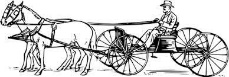 Nº
casos
Nº
óbitos
R= 0,95
Nº
óbitos
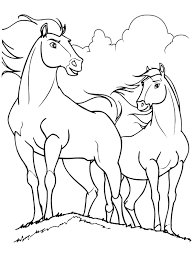 % votos
2018
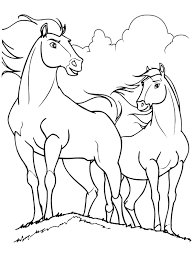 R= 0,13
Nº óbitos p/ 100mil
% votos
2018
R= 0,73
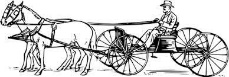 Gráfico 21: Correlação de 0,95 entre casos e óbitos por COVID em 16/04/2021.
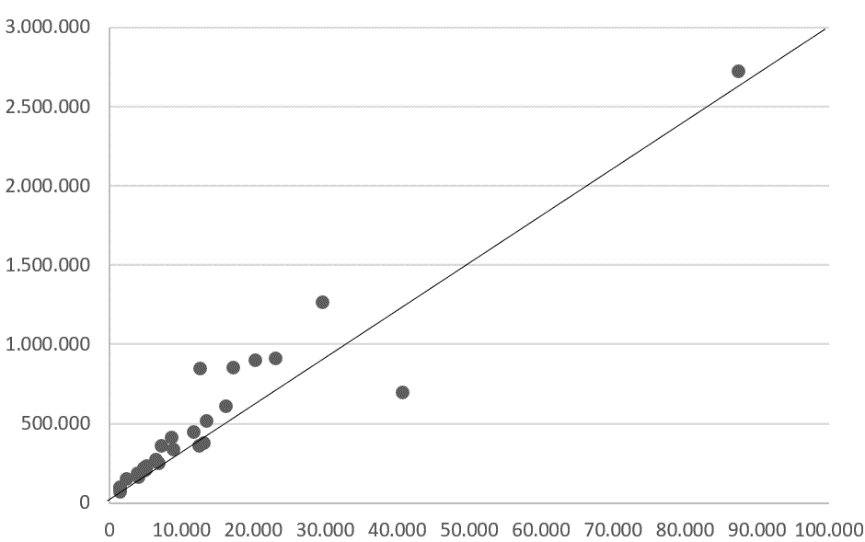 SP
Número de Casos de COVID-19
Número de óbitos por COVID-19
R= 0,95
Gráfico 22: Correlação de 0,73 entre votos em 2018 e óbitos por COVID por 100 mil habitantes em 16/04/2021.
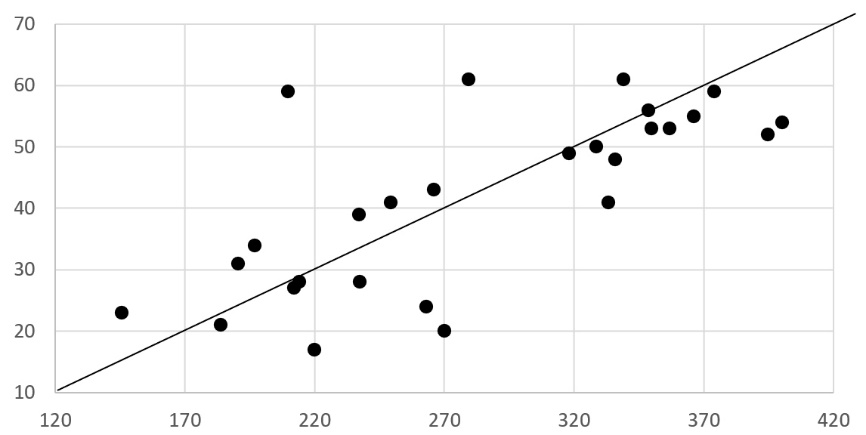 % de votos em Jair, 2018.
R= 0,73
Nº de óbitos por 100 mil habitantes, 02/12/2021
Por que gastar ou cortar?
Ciência: 
É um empreendimento incerto e de longo prazo:
A sociedade tem problemas para serem resolvidos hoje;
Demanda investimentos a fundo perdido:
A sociedade exige retorno a curto prazo do dinheiro investido;
A invenção científica é singular e envolve até os sonhos;
A sociedade só percebe o valor da singularidade gerações após o invento.
Dúvida coletivas: educação & ciência
Será apenas uma narrativa?
Será o conhecimento libertador?
Será que é causa ou consequência da riqueza? 
Os países que desenvolveram a economia são ricos porque têm escolas e instituições científicas ou tem essas coisas porque são ricos?
Ciências
Riquezas